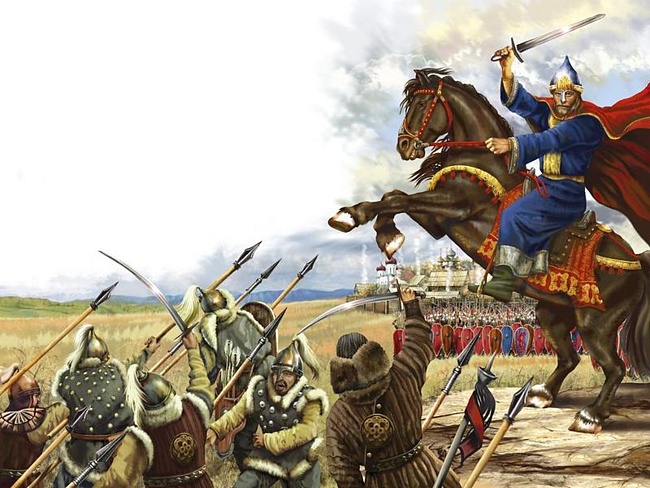 Образ русского богатыря
Илья Муромец
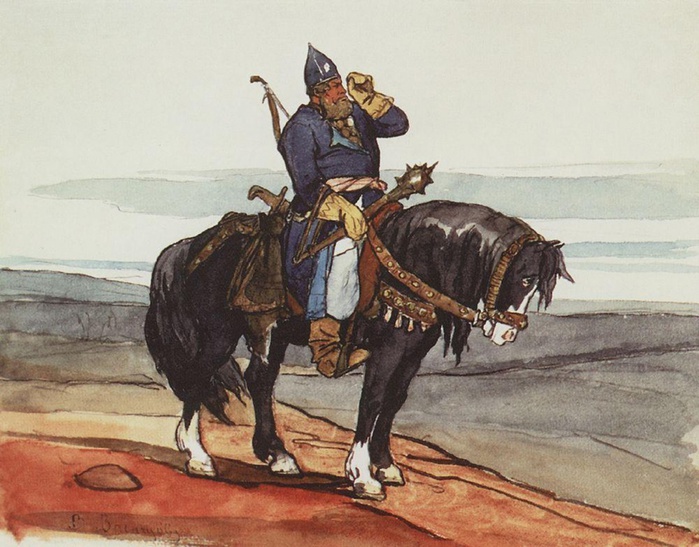 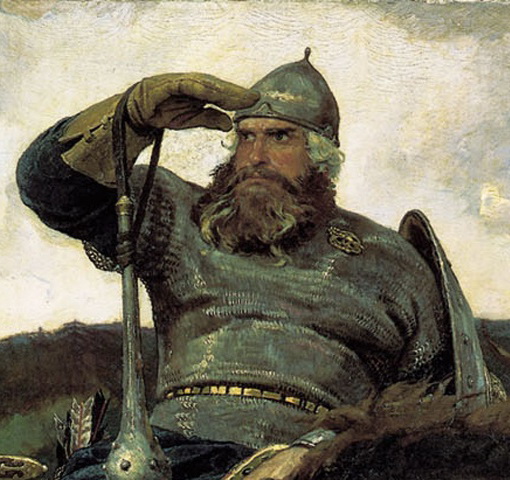 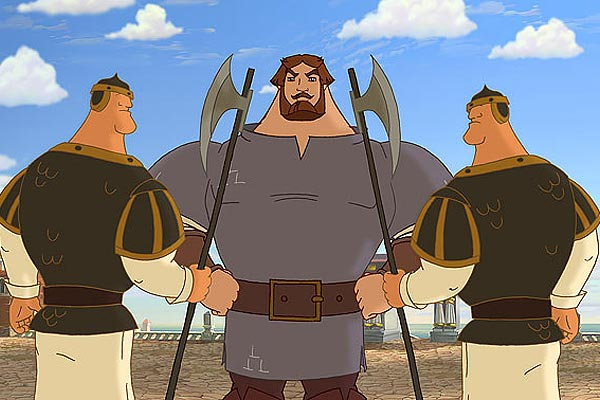 Добрыня Никитич
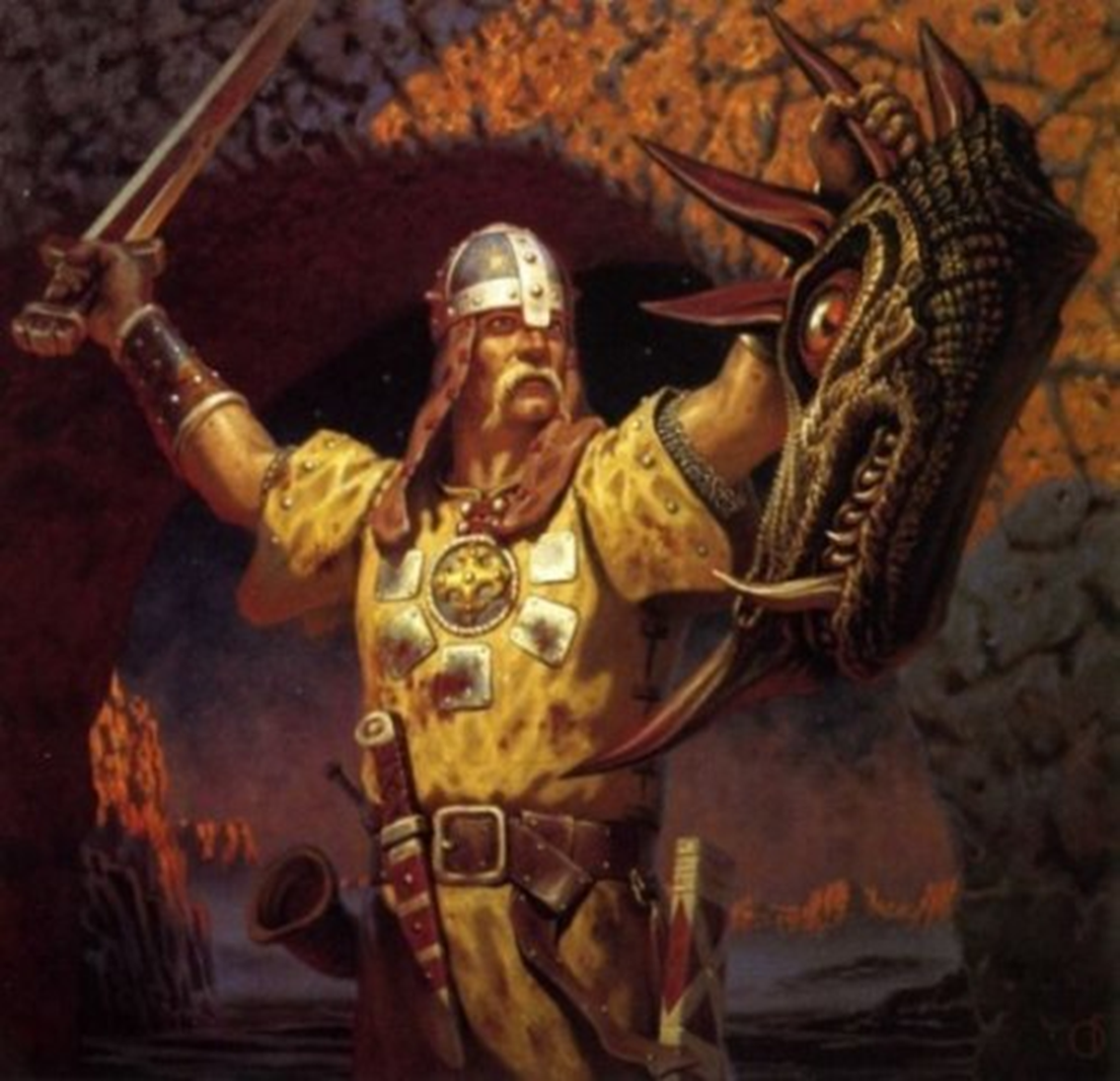 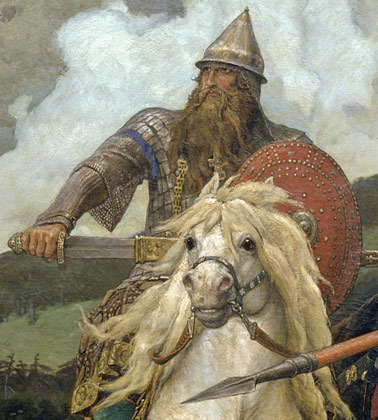 Алёша Попович
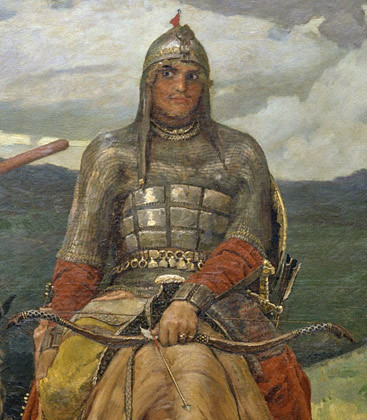 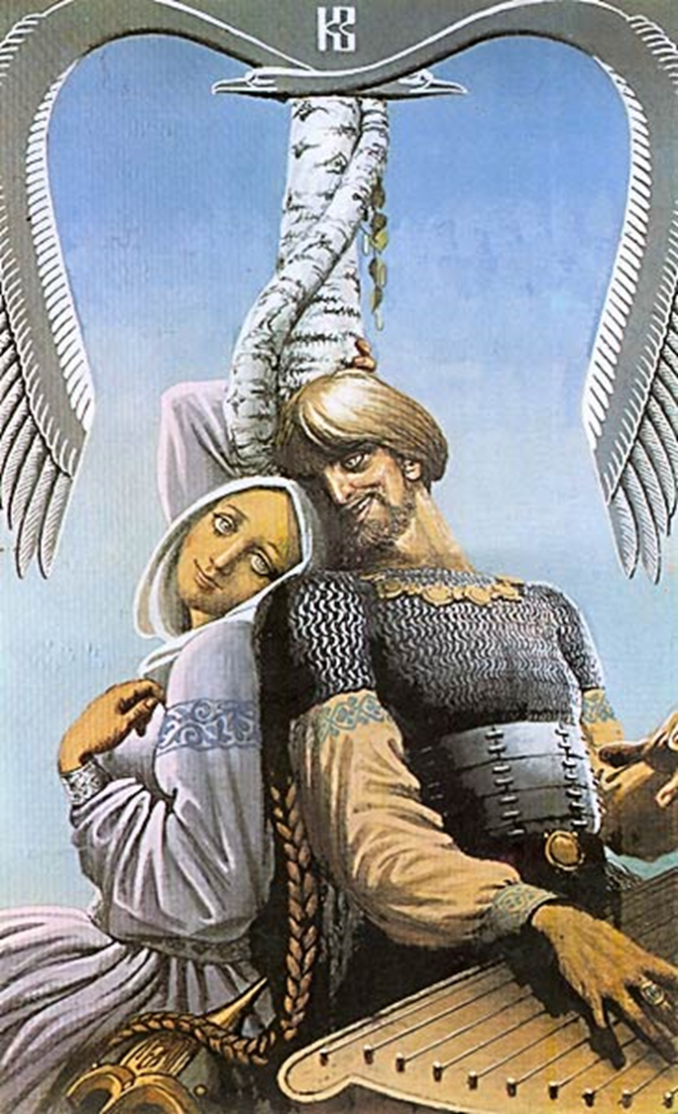 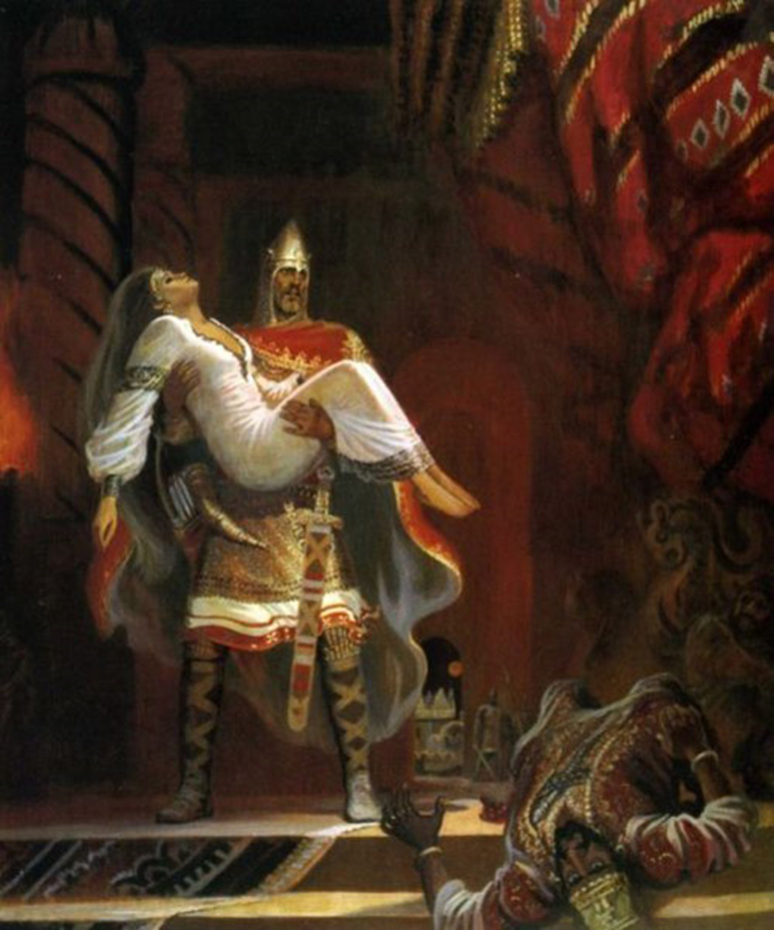 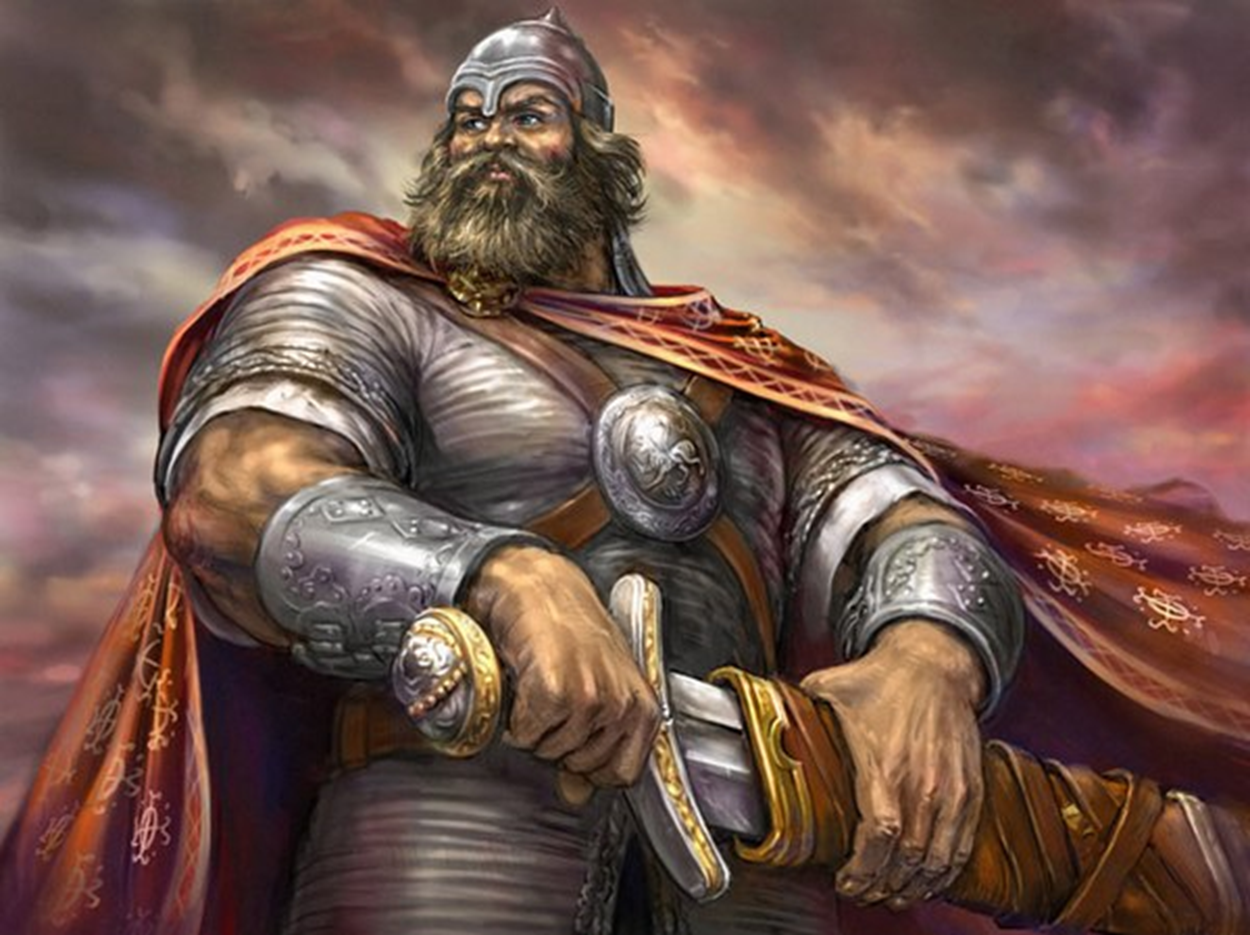 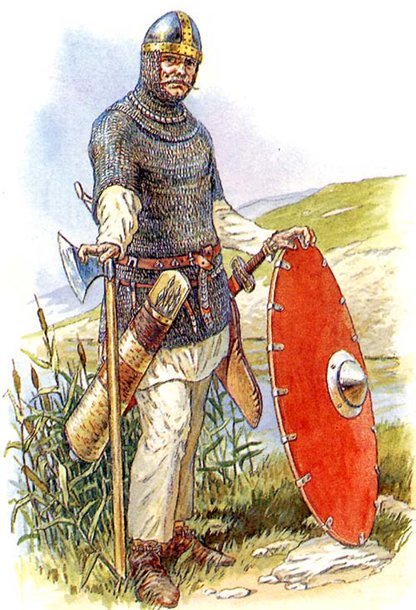 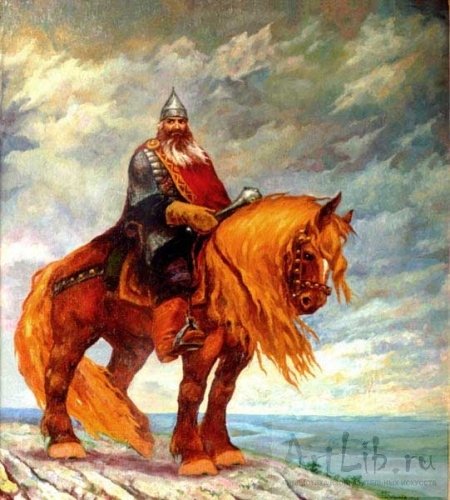 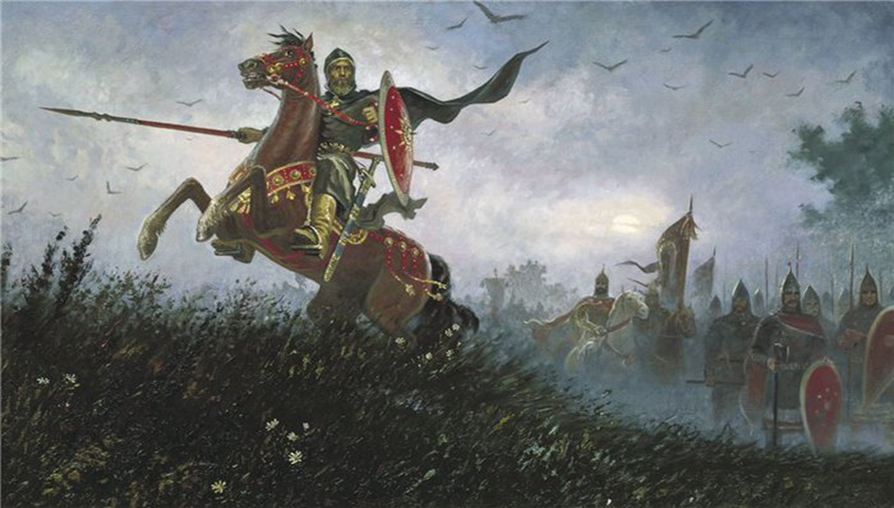 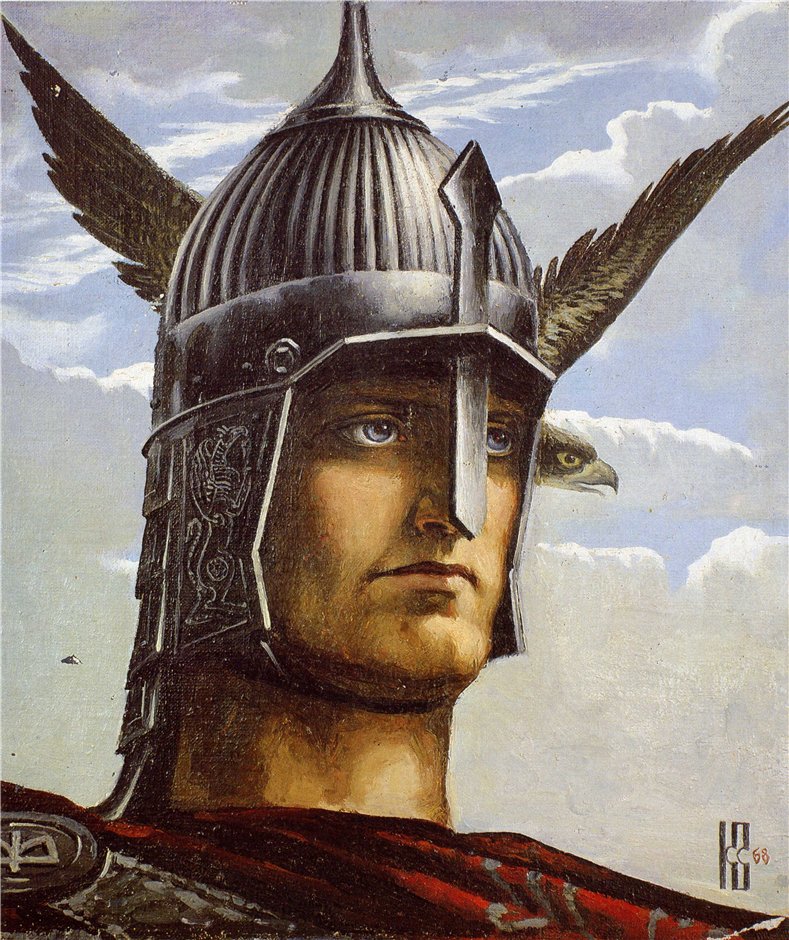 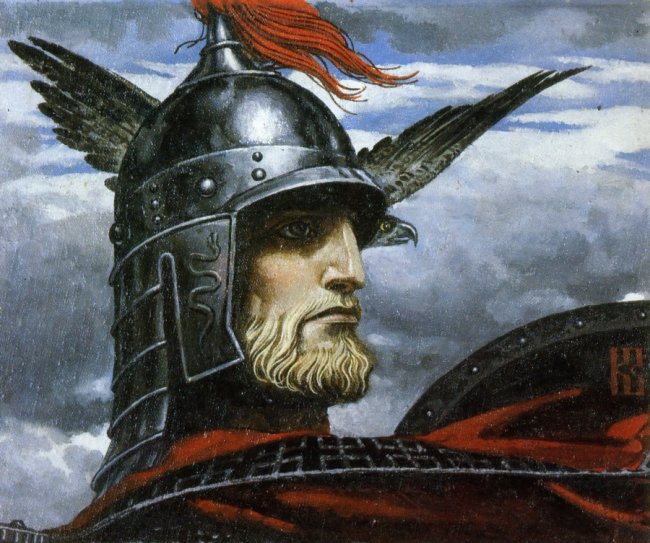 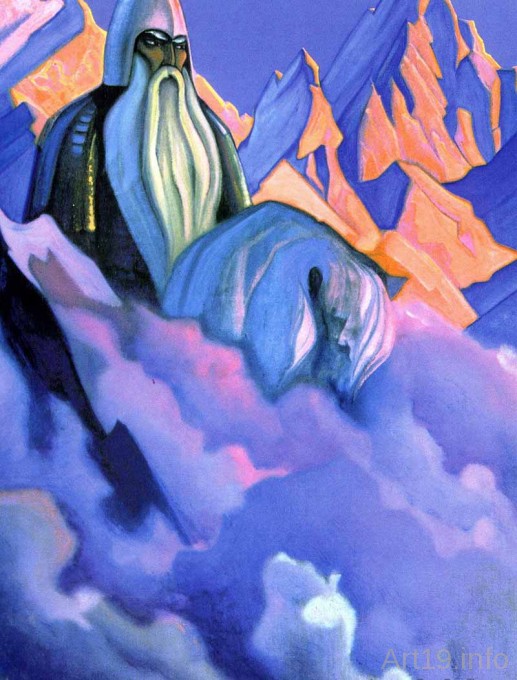 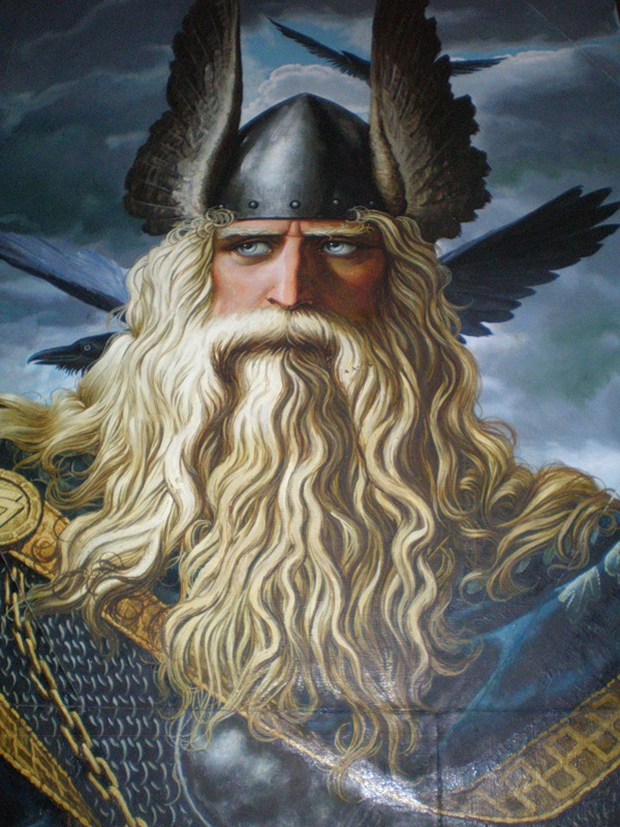